Trải qua các vòng thi cấp trường, cấp Huyện rồi đến cấp Tỉnh, 21thí sinh khối 2 của trường Tiểu học Giang Biên, quận Long Biên, Hà Nội đã có được nhiều trải nghiệm thú vị, nhiều kiến thức bổ ích về bộ môn Tiếng Việt. Các em đã cố gắng, nỗ lực biết bao khi xuất sắc vượt qua rất nhiều các thí sinh khác để trở thành những trạng nguyên tham dự kì thi Hội – cấp Tỉnh.  Các ca thi của khối 2 được diễn ra theo đúng kế hoạch của Ban tổ chức cuộc thi. Các con đều hứng khởi và quyết tâm chinh phục các thử thách để đạt kết quả tốt nhất. Đồng hành cùng các con xuyên suốt giờ thi đó chính là các cô giáo chủ nhiệm được phân công trông thi và hỗ trợ các con khi gặp sự cố giờ thi. Các cô hồi hộp mong chờ kết quả thi của từng HS được gửi đến. Sau đây là một số hình ảnh của cuộc thi:
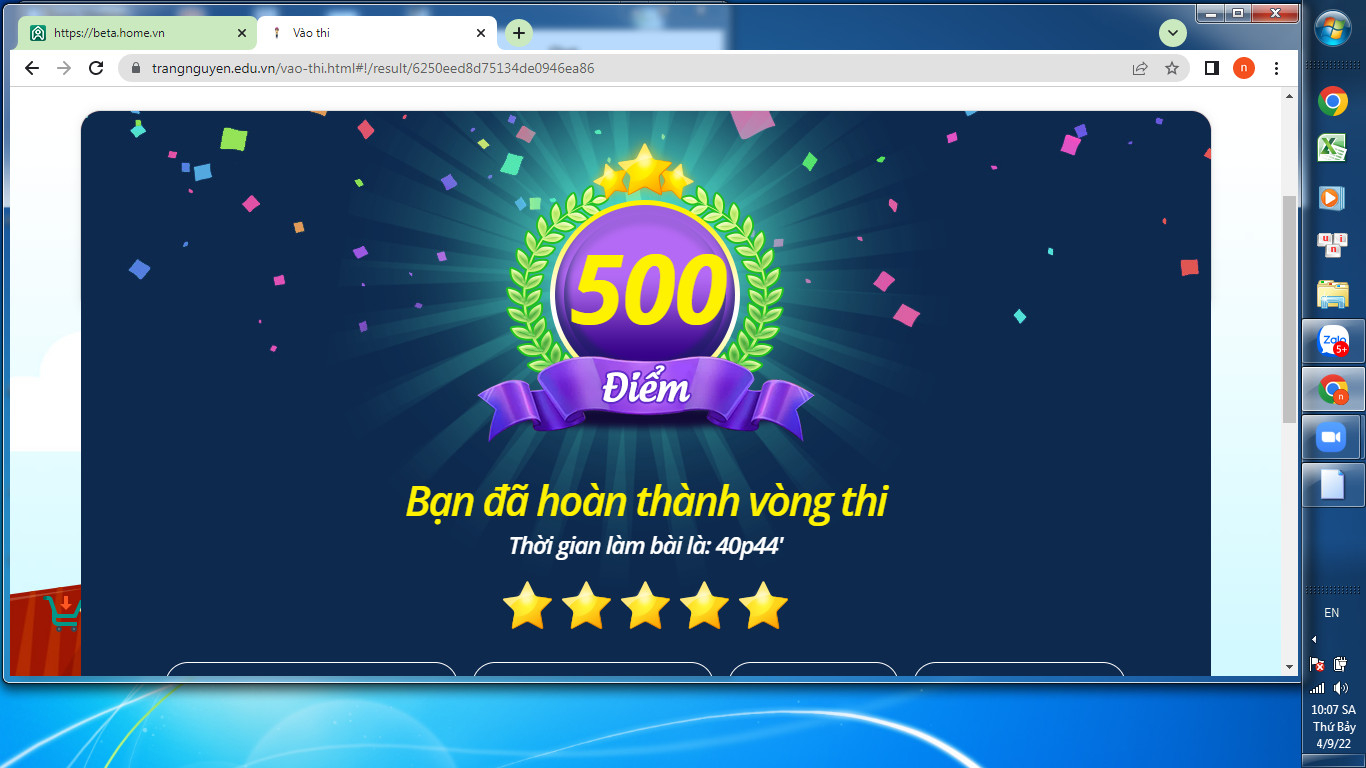